Муниципальное дошкольное образовательное учреждение детский сад № 8 «Сказка»Тема проекта: «Городской сквер»Участники: воспитанники подготовительной группы МДОУ д/с №8Руководитель проекта: Галяминская А.Л.
Тип проекта: творческий, групповой, краткосрочныйХарактер участия ребенка в проекте: ребята были активно вовлечены в создание проектаПродолжительность проекта: 2 недели
Цель проекта: создание современной образовательной среды по формированию потенциальных возможностей ребенка, обеспечивающей создание ситуации успеха через применение технологии лего-конструирования в интеграции образовательных областей дошкольного образования.Задачи:1. Создать психолого-педагогические условия, способствующие интеграции образовательных областей и обеспечивающие непрерывность образовательного процесса, направленного на развитие способностей, компетенций и творчества воспитанников средствами технологии ЛЕГО - конструирования;2. Создать единое социально – образовательное пространство, включающее ДОУ и семью, направленного на поддержку и развитие познавательной инициативности, социальной и творческой активности детей дошкольного возраста; 3. Способствовать формированию мышления подрастающего поколения; 4. Выявить возможности в развитии детей.
Этапы реализации проекта:
Подготовительный этап:      1. Экскурсия группы в городской сквер
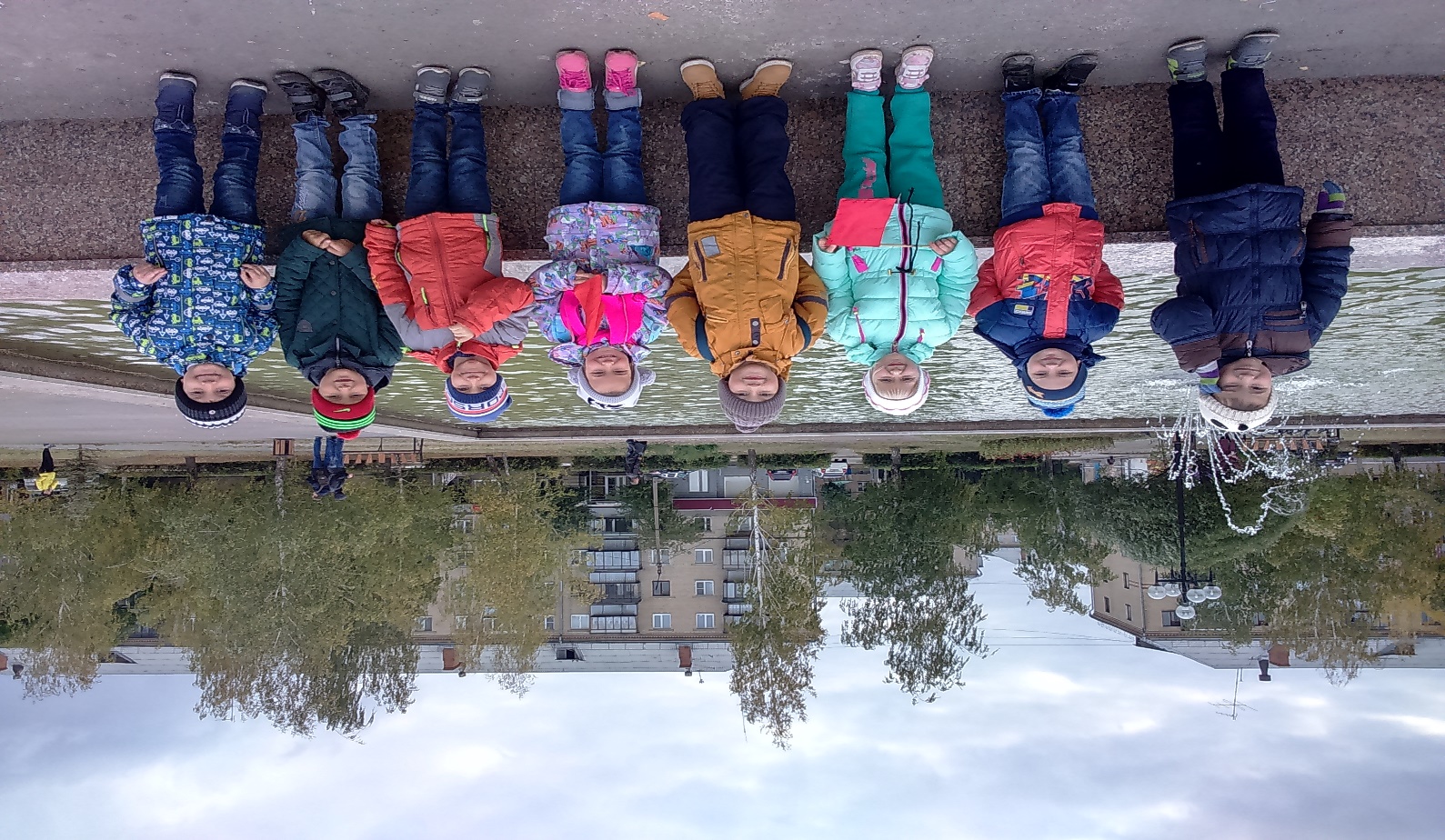 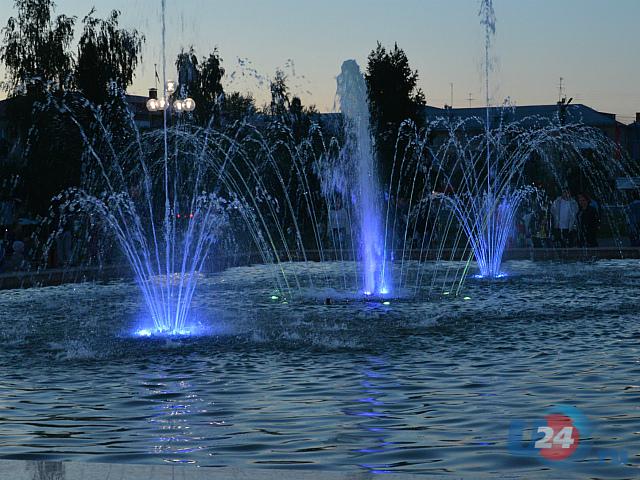 2. изучение возможностей внедрения технологии ЛЕГО – конструирования в образовательный процесс ДОУ; 3. изучение методических разработок по ЛЕГО-конструированию;
Основной этап1. пополнение развивающей среды ЛЕГО-  центра; 2. подготовка рабочего места и Лего-конструктора
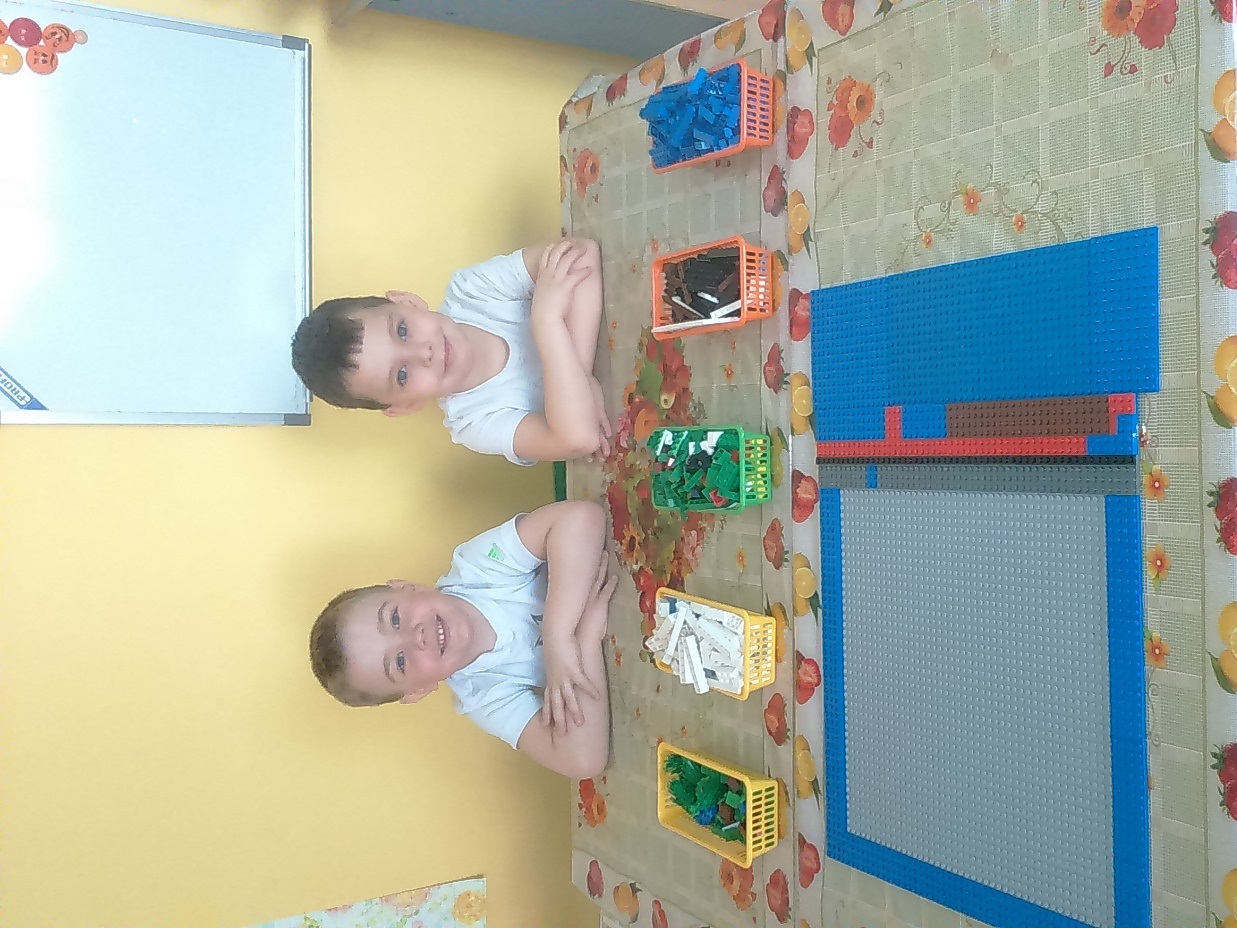 3. Реализация проекта
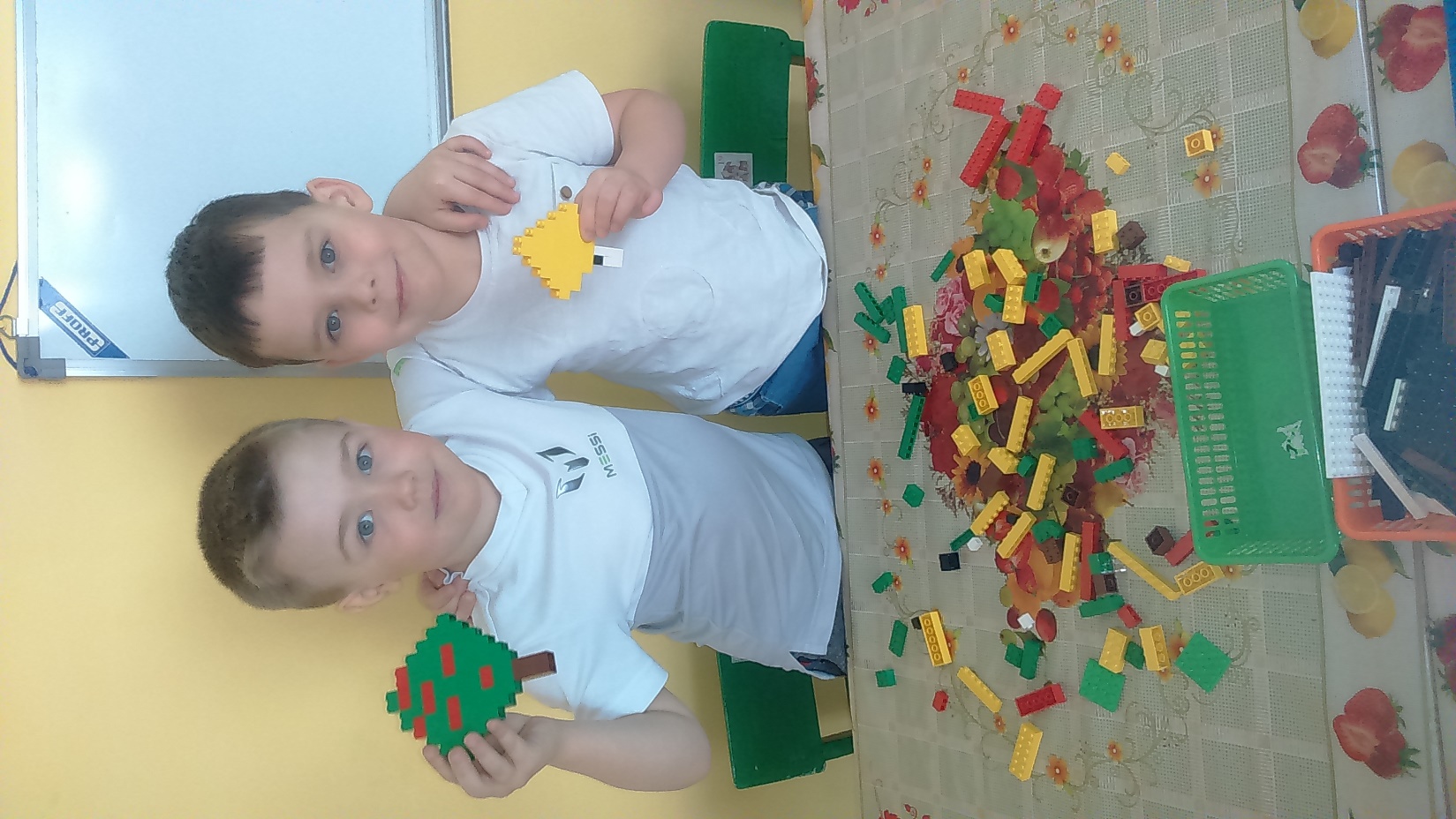 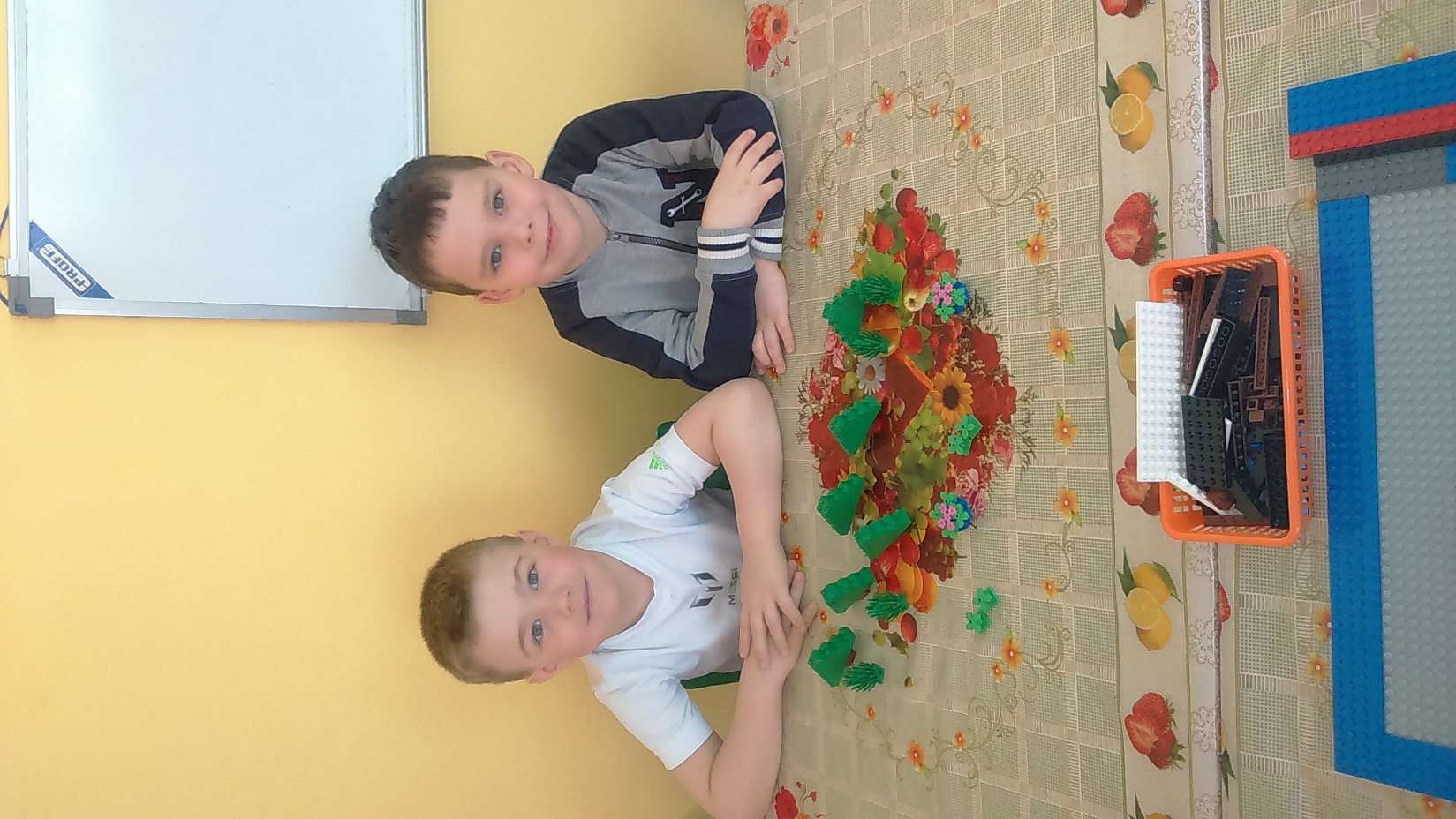 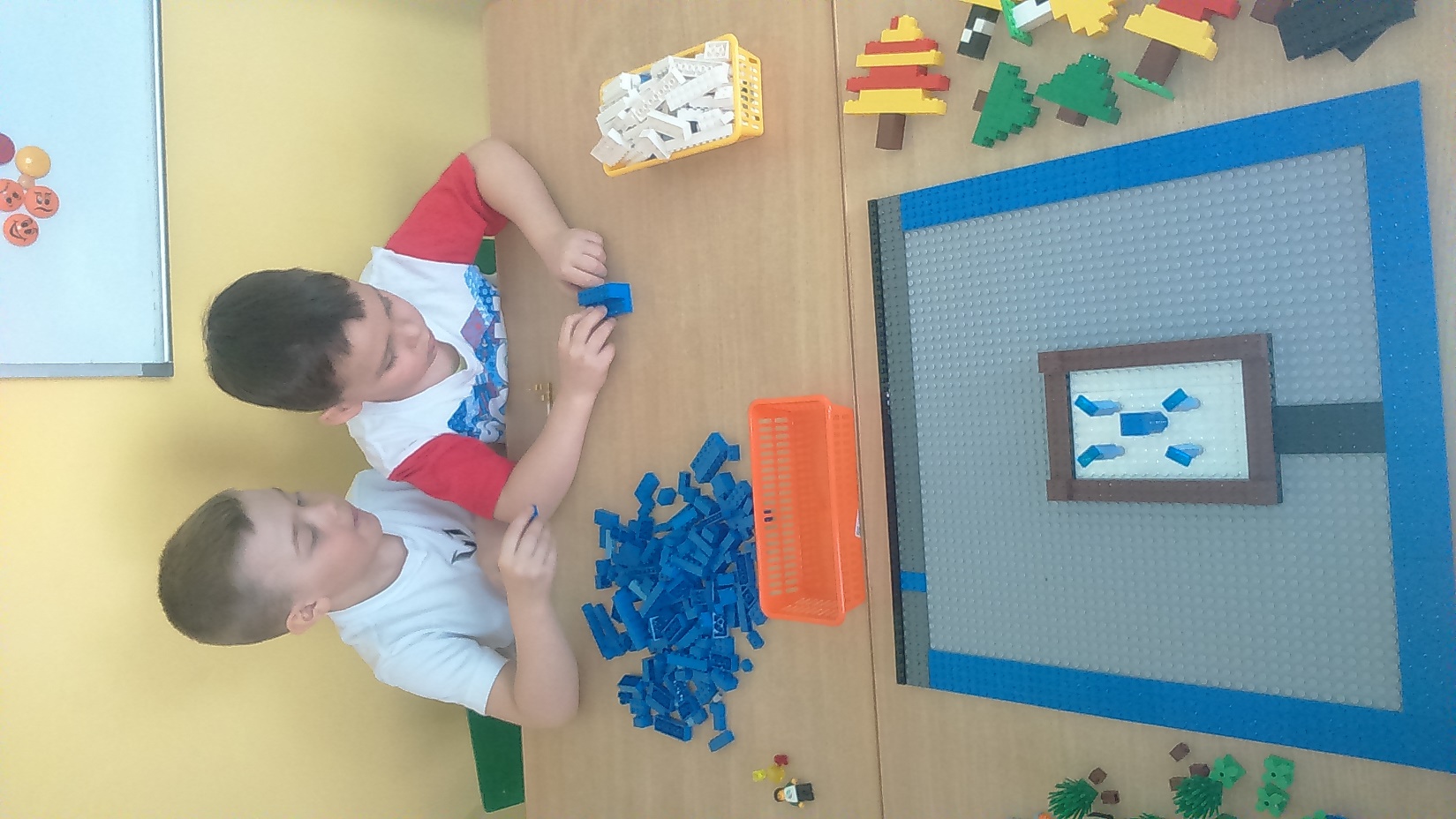 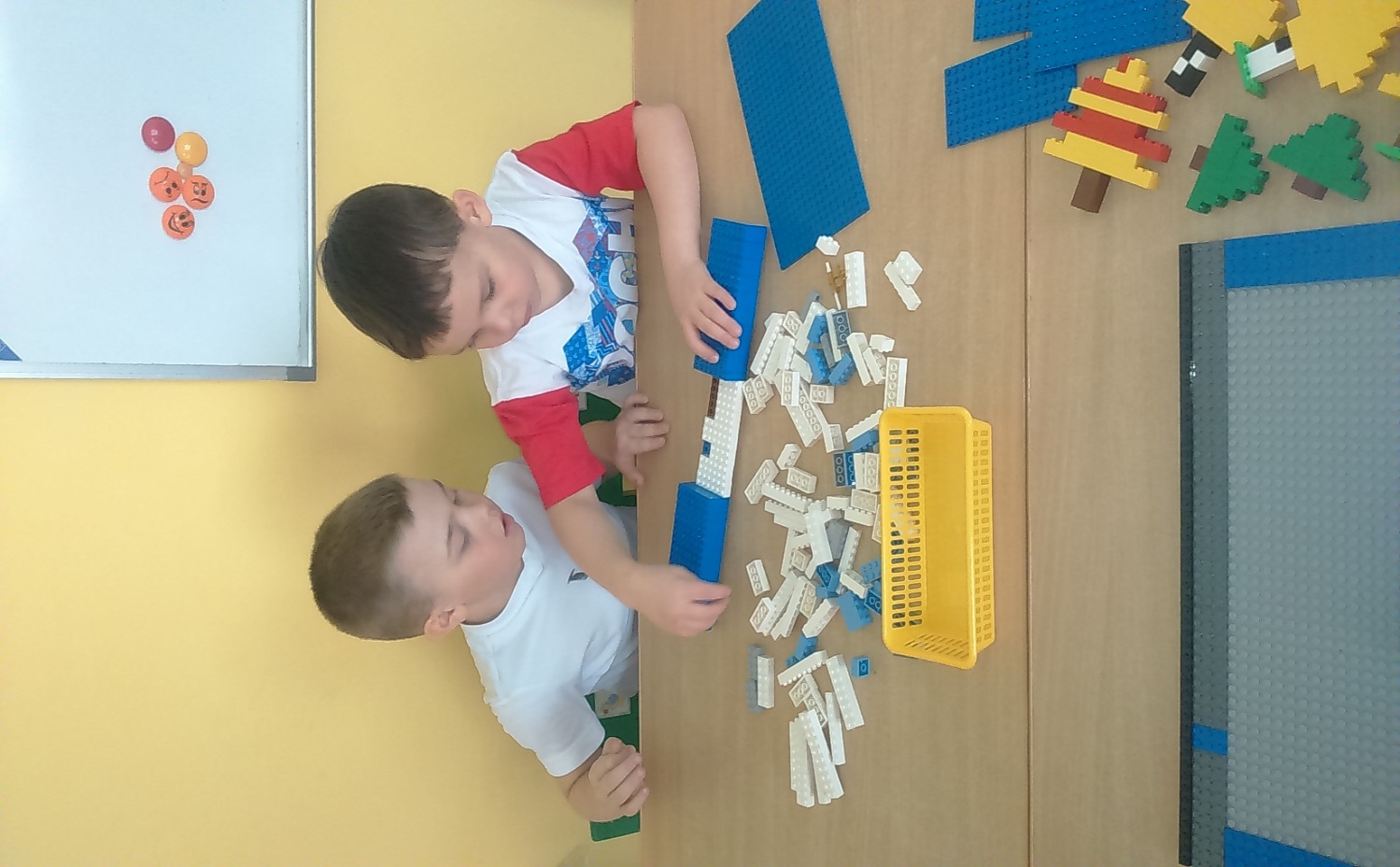 Заключительный
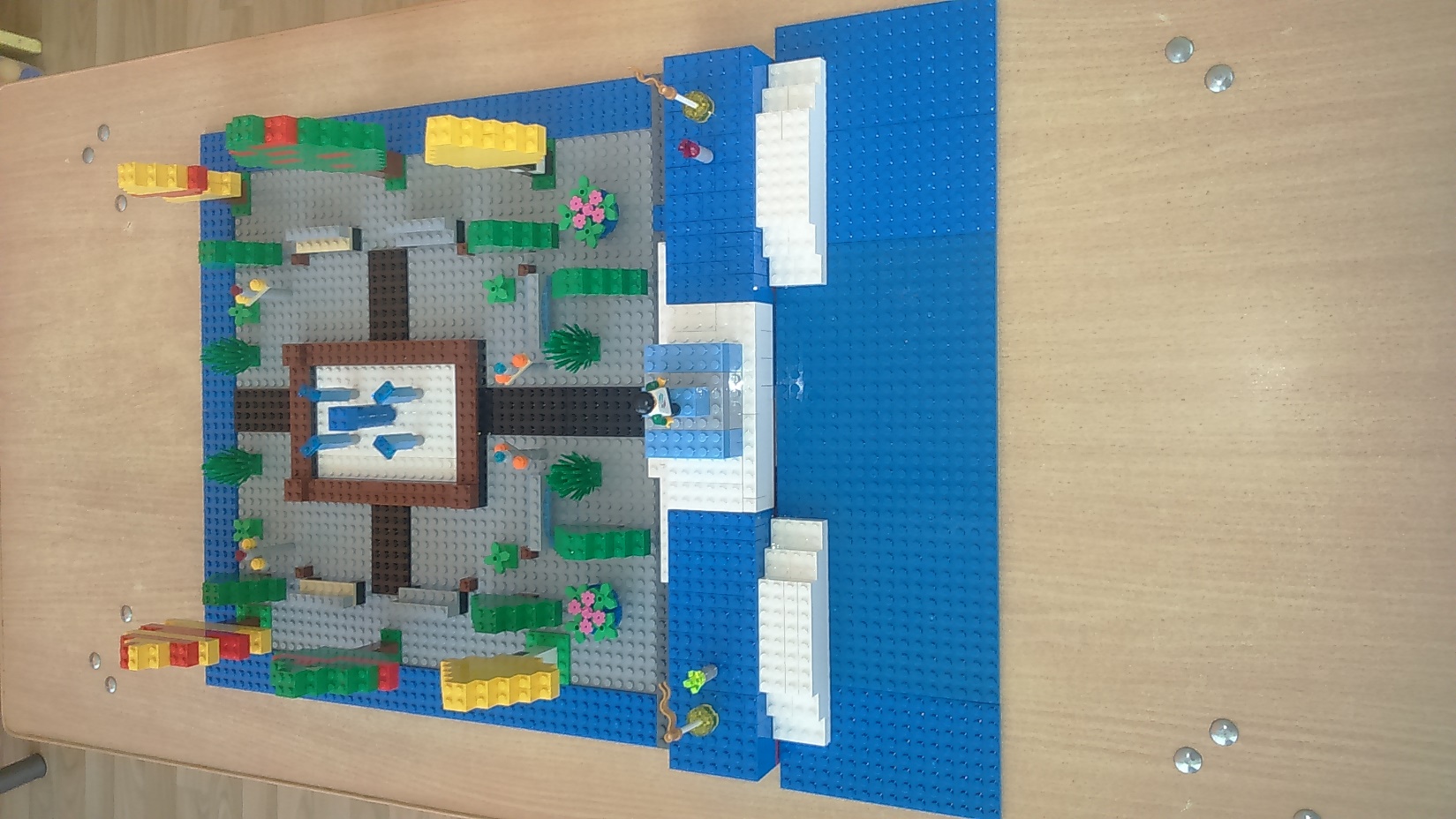 Защита проекта на городском фестивале 15.03.2018 Представляем вашему вниманию городской сквер, который мы назвали сквер «Мира и дружбы». В городском сквере особое внимание привлекает фонтан «Брызги света и воды». Городской сквер одно из самых популярных мест отдыха южноуральцев. Здесь можно спокойно посидеть на природе в самом центре города и погулять с детьми. Рядом со сквером расположена площадь, где проводят различные мероприятия для взрослых и детей. В сквере очень много зелени и цветов. Обязательно посетите наш сквер.